Informationsabend: „ Weiterführende Schulen- Übergang 4 nach 5“
Grundschule Hasengrund
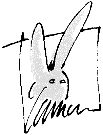 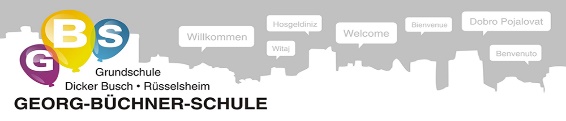 Herzlich Willkommen
Wie geht es weiter nach der Grundschule?
Auf den Bildungsgang der Grundschule bauen die drei 
Bildungsgänge der Sekundarstufe I (Mittelstufe) auf.




Nach der Jahrgangsstufe 4 wechselt Ihr Kind nun in eine
 weiterführende Schule.
[Speaker Notes: VOBGM § 1: „Die der Grundschule in § 17 des Hessischen Schulgesetzes zugewiesene Aufgabe grundlegender Bildung für alle Mädchen und Jungen umfasst die Vermittlung von Grundkenntnissen, Grundfertigkeiten und Grundfähigkeiten sowie die Vorbereitung der Schülerinnen und Schüler auf die Fortsetzung ihres Bildungsweges in den weiterführenden Bildungsgängen.“
Für alle Schülerinnen und Schüler ist der gemeinsame Besuch der Grundschule das Fundament, auf dem das weitere Lernen aufbaut.]
Die Entscheidung für einen Bildungsgang der weiterführenden Schulen
Sie entscheiden als Eltern am Ende der Grundschulzeit (im 2. Halbjahr der Jahrgangsstufe 4) darüber, welchen Bildungsgang der weiterführenden Schule Sie für Ihr Kind wählen.
Sie können darüber hinaus auch Wahlwünsche für Schulformen und auch für bestimmte Schulen angeben.
Ein gesetzlicher Anspruch kann aber nur für den gewünschten Bildungsgang garantiert werden.
Es wird zwar versucht, so viele Wahlwünsche wie möglich auch für die Schulformen und die konkret gewünschte Schule zu erfüllen, dies kann allerdings nicht in allen Fällen gelingen.
[Speaker Notes: Falls bereits an dieser Stelle Rückfragen zur Unterscheidung von Bildungsgängen und Schulformen gestellt werden, kann auch der Flyer herangezogen werden, der eine Übersicht dazu gibt, welche Schulformen in den Bildungsgängen jeweils angeboten werden.
In Hessen entscheiden allein die Eltern, welchen Schulabschluss sie für ihr Kind anstreben und welchen Bildungsgang ihr Kind in der weiterführenden Schule besuchen soll. Dieses Recht der Eltern ist vom Hessischen Schulgesetz garantiert und im Vergabeverfahren der Schulplätze ohne Einschränkung zu beachten.
Diese Garantie trifft aber nicht auf die Wahl der Schulform oder einer ganz bestimmten Schule zu. 
Gründe:
Die Grundschulplätze sind für jeden Stadtbezirk exakt berechenbar, weil jedes Kind verpflichtet ist, die Grundschule vor Ort zu besuchen. Für die weiterführenden Schulen ist dies so nicht planbar, weil das Wahlverhalten der Eltern in jedem Jahr neu und nicht im Detail vorhersehbar ist. Einige Schule verzeichnen mehr Anmeldungen als Plätze. Die Nachfrage kann von Jahr zu Jahr schwanken. Aber selbst, wenn bestimmte Schulen vorhersehbar regelmäßig stark überwählt sind, lässt sich dies nicht durch Vergrößerung der Aufnahmekapazität lösen. Denn das würde im Ergebnis zu „Mega-Schulen“ mit mehr als 2000 Schülern führen. Schulen dieser Größenordnung gibt es in Hessen nur selten und nur im Bereich der Oberstufe für die älteren Schülerinnen und Schüler.]
Welche Unterstützung bekommen Eltern bei der Entscheidung von der Schule?
Spätestens bis zum 25. Februar erhalten Sie von der Grund-schule die Einladung zu einem persönlichen Beratungsgespräch.
Bei diesem Beratungsgespräch wird Ihnen auch das Anmelde-formular für die weiterführenden Schulen ausgehändigt. 
Auf diesem Formular wählen Sie einen der drei Bildungsgänge für Ihr Kind aus.
Außerdem tragen Sie auf dem Formular ein, welche Schulform und welche Schule Sie für Ihr Kind vorrangig wünschen.
[Speaker Notes: Das Anmeldeformular wird den Eltern beim Beratungsgespräch ausgehändigt. Es bietet sich an, die persönlichen Angaben zu Eltern und Kind noch einmal gemeinsam zu überprüfen und ggf. nachträglich zu korrigieren. Zudem können Eltern dabei im Bedarfsfall auch Erläuterungen zum Verständnis und zum Ausfüllen des Formulars erhalten.
Für jedes Kind wird nur ein Formular ausgehändigt. Somit können Doppelanmeldungen verhindert und der ordnungsgemäße Ablauf des späteren Verteilverfahrens abgesichert werden.
Bei Verlust dieses Formulars wird eine als solche gekennzeichnete „Zweitausfertigung“ ausgehändigt.
Da in den SSA-Bereichen die Anzahl der Wahlwünsche auf dem Anmeldeformular variieren kann (zwei oder auch drei Wahlwünsche), sollte im jeweiligen SSA-Bereich mündlich erläutert werden, wie viele Wahlwünsche dort angegeben werden können.]
Anmeldeformular (1/2)
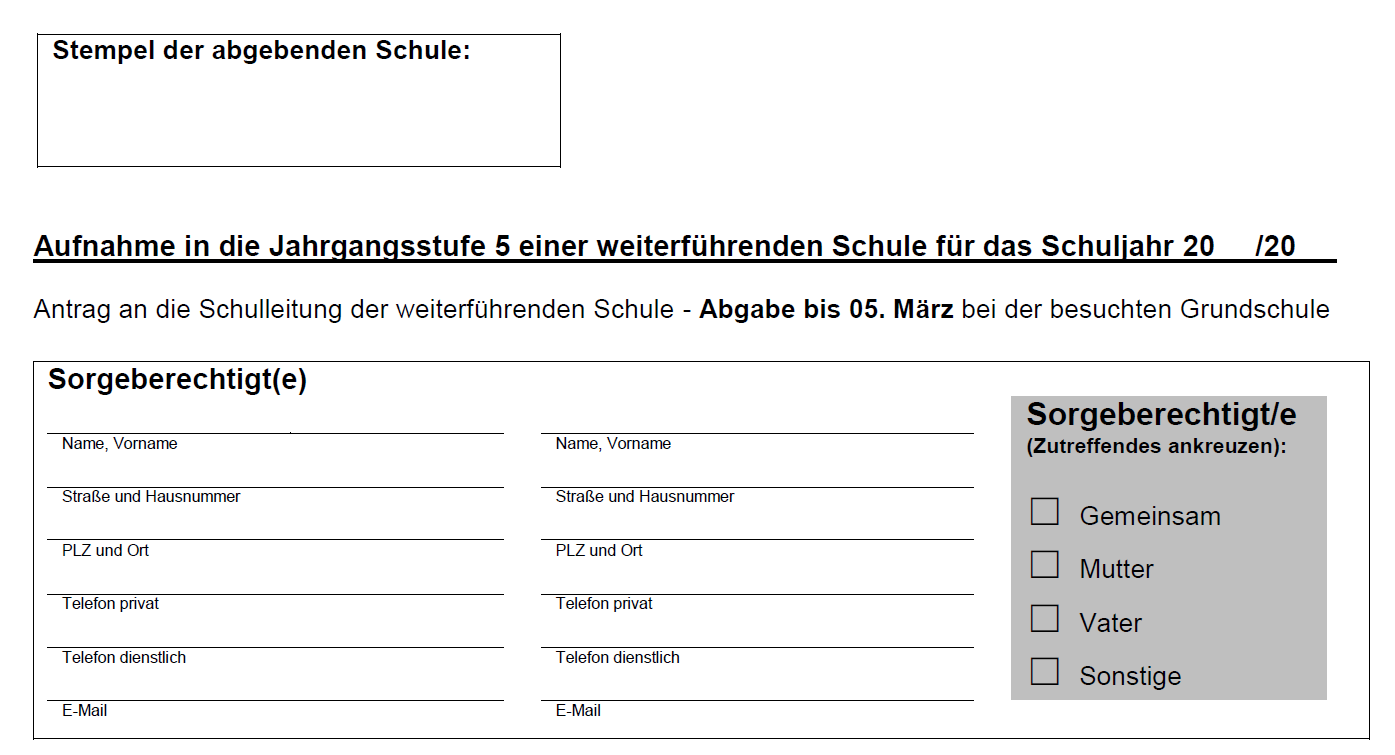 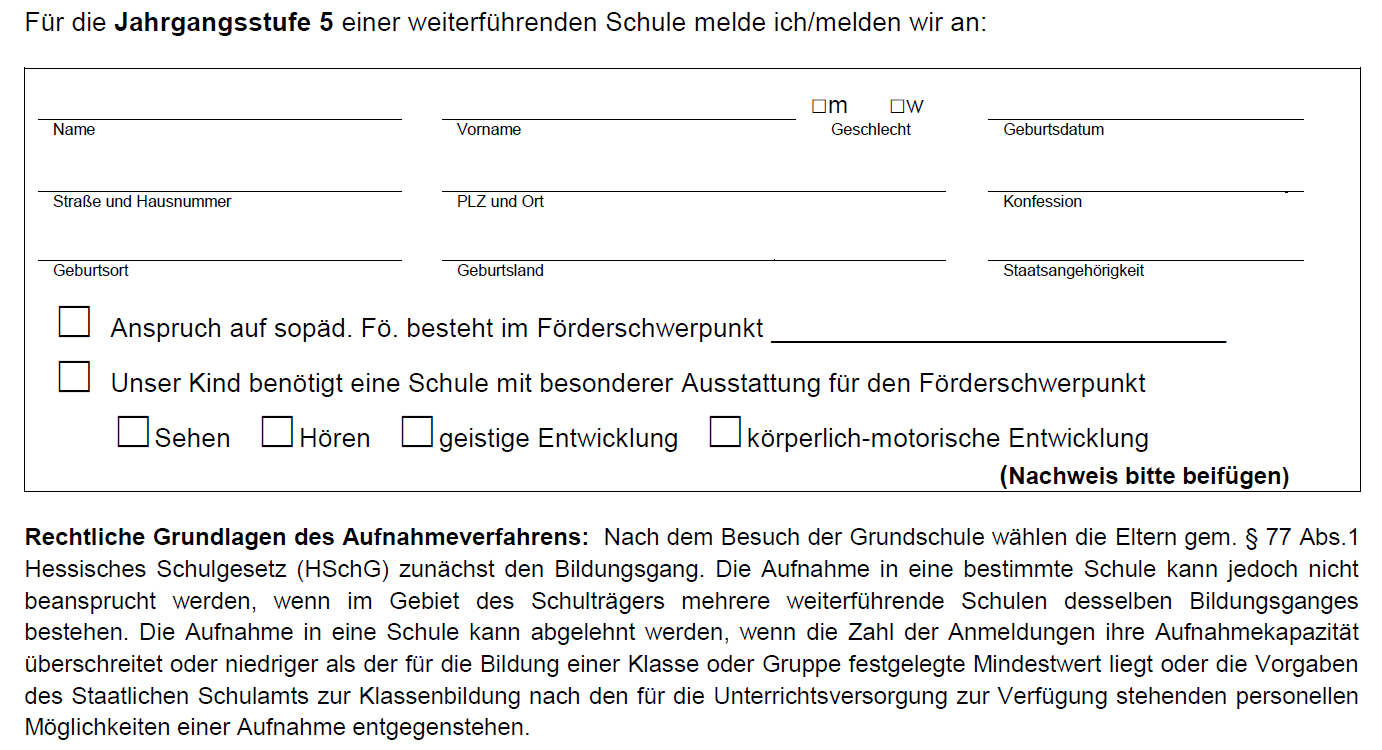 [Speaker Notes: Wenn Sie es erhalten, sind Ihre Daten sowie die Ihres Kindes bereits eingetragen; diese sollten Sie genau prüfen und eventuelle Änderungen bzw. Korrekturen angeben.]
Staatliches Schulamt für den Landkreis Groß-Gerau
und den Main-Taunus-Kreis
Anmeldeformular (2/2)
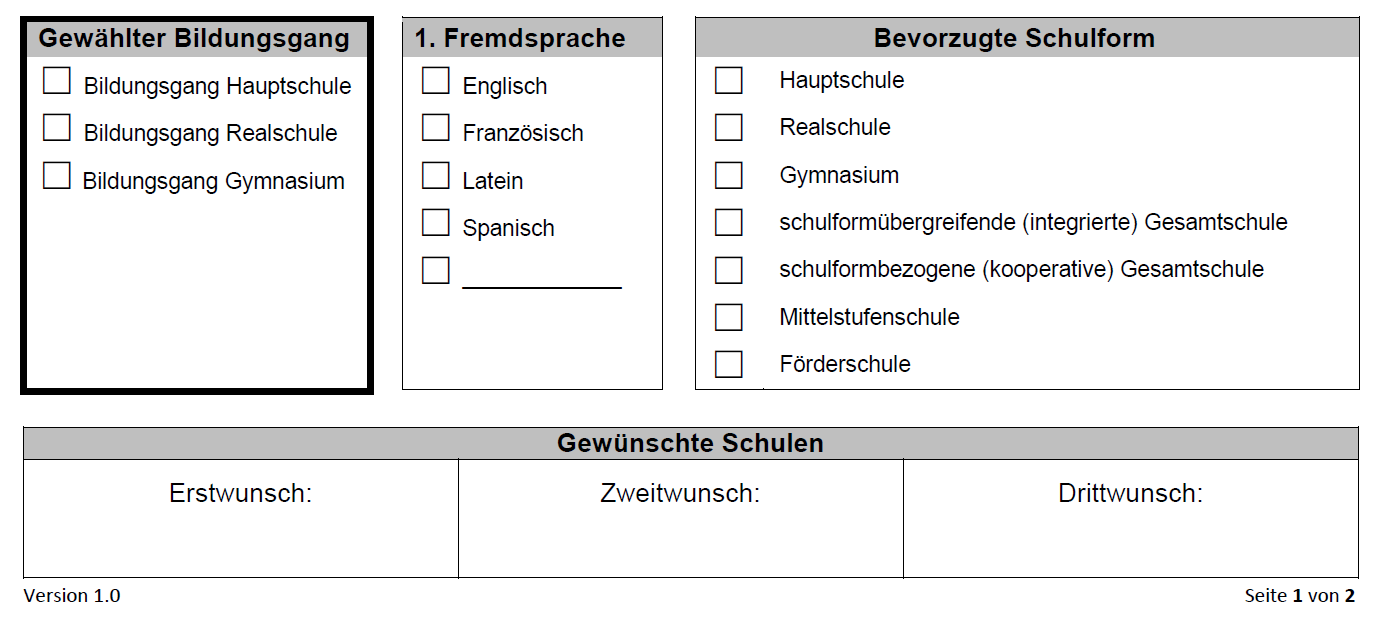 [Speaker Notes: Auf dieser Seite finden Sie nun die entsprechenden Felder, die Sie ankreuzen müssen und damit Ihre Wünsche angeben können.
Wichtig hierbei ist, dass Sie den Bildungsgang für Ihr Kind bestimmen, das heißt, Sie legen fest, ob es nach der Grundschule zunächst mit dem Bildungsgang Hauptschule, Realschule oder Gymnasium beginnt.
Dazu können Sie eine bevorzugte Schulform angeben sowie drei Wunschschulen angeben; wie bereits vorher gesagt, sollten diese im Bereich des eigenen Schulträgers liegen, da Ihr Kind nur dort ein Recht auf einen Schulplatz hat.
Zusätzlich geben Sie die gewünschte erste Fremdsprache an; bei Rückfragen dazu wenden Sie sich am besten an die Klassenlehrkraft Ihres Kindes.]
Was geschieht, wenn Eltern einen Bildungsgang wählen, der von der Schule nicht empfohlen wird?
In diesem Fall werden Sie von der Schule zeitnah schriftlich informiert.
Die Begründung wird Ihnen schriftlich erläutert.
Außerdem erhalten Sie ein Angebot für ein weiteres Beratungs-gespräch in der Schule.
Wenn Sie an Ihrer Wahl des Bildungsganges festhalten wollen, teilen Sie dies der Grundschule bis zum 5. April schriftlich mit.
Die Entscheidung über den Bildungsgang treffen und 
    verantworten letztlich Sie als Eltern.
[Speaker Notes: In das Schreiben der Schule muss auch die Information über die Möglichkeit einer Querversetzung nach § 19 Abs. 6 und 7 VOGSV aufgenommen werden. Denn die Eltern sollen wissen, dass in der weiterführenden Schule des von ihnen gewählten Bildungsganges ein erhöhtes Risiko für die Notwendigkeit eines Wechsels in einen anderen Bildungsgang mit niedrigeren Anforderungen bestehen kann.
In den Fällen, in denen Eltern auf das Schreiben der Grundschule gar nicht reagieren, muss die Grundschule davon ausgehen, dass die Wahl des Bildungsganges von den Eltern trotz abweichender Eignungsempfehlung der Grundschule aufrecht erhalten wird. Auch diese Information ist in das Schreiben aufzunehmen.]
Warum gibt die Grundschule überhaupt eine Empfehlung ab, wenn die Entscheidung über den Bildungsgang bei den Eltern liegt?
Alle drei Bildungsgänge der weiterführenden Schulen haben einen gemeinsamen Kernbereich an Fächern.
Sie unterscheiden sich jedoch deutlich in ihren Anforderungen.
Jedem Kind sollte der Besuch des Bildungsganges ermöglicht werden, der seinem bisherigen Leistungsstand, seiner Lern-entwicklung und seiner Arbeitshaltung am besten entspricht.
Deshalb hat die Grundschule die Aufgabe, dazu am Ende der Jahrgangsstufe 4 eine fachliche Aussage zu treffen und Sie als Eltern entsprechend zu beraten.
[Speaker Notes: Eltern, die ihr Kind, seine Persönlichkeitsentwicklung und auch emotionale Belastbarkeit im Umgang mit Enttäuschungen am besten kennen, werden sich die Entscheidung für einen Bildungsgang nicht leicht machen. Beim Wechsel in die weiterführende Schule nehmen Eltern aber manchmal den Bildungsgang mit den höchsten Leistungsanforderungen in den Blick, ohne genau abzuwägen, ob ihr Kind dort ohne Brüche und Enttäuschungen dauerhaft mitarbeiten kann. Es ist nachvollziehbar, dass alle Eltern für ihr Kind den höchstmöglichen Schulabschluss anstreben. Dabei wird aber manchmal übersehen, dass die Entscheidung dafür nicht unbedingt am Ende der Grundschule erfolgen muss. Denn jeder schulische Abschluss, bis hin zum Abitur ist in Hessen auch zu einem späteren Zeitpunkt noch erreichbar.]
Wie zutreffend sind die Grundschulempfehlungen?
Die Grundschullehrkräfte können den bisherigen Leistungsstand, die Lernentwicklung und die Arbeitshaltung eines Kindes aufgrund ihrer täglichen Unterrichtspraxis gut beurteilen.
Außerdem kennen sie die unterschiedlichen Anforderungen der drei Bildungsgänge der weiterführenden Schulen.
Sie können deshalb gut einschätzen, ob ein Kind in einem bestimmten Bildungsgang voraussichtlich erfolgreich mitarbeiten kann.
In der Rückschau auf schulische Laufbahnen von Jugendlichen zeigt sich, dass die Grundschulempfehlungen sehr zutreffend sind.
Schulformen in der Sekundarstufe I
Erwerb des Abschlusses am Ende der Sek II
Mittlerer Abschluss
Hauptschul-abschluss
Koop. Gesamtschule G8  (G9)
Gymnasium G8          (G9)
Integrierte Gesamtschule
Förderschule
Realschule
Haupt- und Realschule
Koop. Gesamtschule
Integrierte Gesamtschule
Förderschule
Integrierte Gesamtschule
Koop. Gesamtschule
Hauptschule
Förderschule
Gymnasialer Bildungsgang
Realschulbildungs-gang
Hauptschul-bildungsgang
Grundschule
[Speaker Notes: Dieses Schaubild bietet eine Gesamtübersicht über alle Schulformen der Sekundarstufe I.
Rückfragen sind denkbar zu den Schulformen im gymnasialen Bildungsgang, weil die Sekundarstufe I nicht mit einem Abschluss endet. Dazu sollte dann die Information gegeben werden, dass der gymnasiale Bildungsgang auf 8 bzw. 9 Jahre im Anschluss an die Grundschulzeit ausgelegt ist, also dass die Mittelstufe (Sekundarstufe I) des gymnasialen Bildungsgangs 5-jährig (G8), 6-jährig (G9) oder auch parallel 5-jährig und 6-jährig organisiert werden kann (HSchG § 24 Abs. 2) – mit der Zielausrichtung des Erwerbs der allgemeinen Hochschulreife (Abitur) am Ende der Sekundarstufe II. 
 

Zu Fragen nach den Gleichstellungen mit dem Hauptschulabschluss und dem Mittleren Abschluss am Ende der Sekundarstufe I am Gymnasium kann der Kommentar zu Folie 12 verwendet werden.]
Bildungsgänge und Schulformen – Was ist der Unterschied?
In der Sekundarstufe I gibt es drei Bildungsgänge, die zu ver-schiedenen Abschlüssen führen:
Hauptschulbildungsgang 		Hauptschulabschluss
Realschulbildungsgang 		Mittlerer Abschluss 						(Realschulabschluss)
Gymnasialer Bildungsgang 	 	Allgemeine Hochschulreife 					(Abitur)
Es gibt unterschiedliche Schulformen, an denen diese Bildungs-
gänge durchlaufen und die entsprechenden Abschlüsse erworben werden können.
Vorstellung der Schulformen
Integrierte und kooperative Gesamtschule
       Herr Krämer, Schulleiter der Sophie – Opel- Schule





Gymnasium
       Herr Rhein, Schulleiter des Max-Planck- Gymnasiums
Schulform integrierte Gesamtschule
Alle drei Bildungsgänge werden unter dem Dach einer Schule angeboten.
Entsprechend können auch alle Abschlüsse der Sekundarstufe I erreicht werden.
Der Unterricht findet bildungsgangübergreifend statt, dadurch erfolgt ein längeres gemeinsames Lernen im Klassenverband (Kernunterricht).
Zunehmend erfolgt eine Ausdifferenzierung nach Leistung im Kursunterricht (E/G- oder A/B/C-Kurse).
Die Zuerkennung des Schulabschlusses entscheidet sich am Ende von Jahrgangsstufe  9 oder 10 auf Grundlage der erbrachten Leistungen.
Schulform kooperative Gesamtschule
Alle drei Bildungsgänge werden unter dem Dach einer Schule angeboten.
Entsprechend können dort auch alle Abschlüsse der Sekundar-stufe I erreicht werden.
Der Unterricht findet in den jeweiligen Schulzweigen bildungs-gangbezogen statt (Hauptschulzweig, Realschulzweig, Gymnasialzweig).
Der Wechsel des Bildungsgangs kann ohne Schulwechsel erfolgen.
[Speaker Notes: „bildungsgangbezogener Unterricht“ bedeutet: Unterricht in drei Schulzweigen: Hauptschulzweig, Realschulzweig, Gymnasialzweig.]
Schulform Gymnasium
Der Unterricht ist so ausgerichtet, dass Schüler*innen in der Mittelstufe zum studienqualifizierenden Bildungsgang der gymnasialen Oberstufe hingeführt werden.
Es muss aber auch eine praxisbezogene Grundbildung und eine Hinführung zur Arbeits- und Wirtschaftswelt erfolgen, die zum direkten Wechsel in berufsqualifizierende Bildungsgänge nach der Mittelstufe befähigt.
Erste und zweite Fremdsprache sind verpflichtend und haben mit Blick auf die Versetzungsentscheidung den Stellenwert eines Hauptfaches. Eine dritte Fremdsprache ist möglich.
Im Wahlunterricht können Schwerpunktsetzungen für ein eigenes Schulprofil erfolgen, die Schülerinnen und Schülern die Ausprägung von Fähigkeiten und Neigungen ermöglichen.
[Speaker Notes: Rückfragen sind denkbar zu dem in der Folie erwähnten Auftrag des Gymnasiums, auch eine praxisbezogene Grundbildung zu vermitteln und zur Arbeits- und Wirtschaftswelt hinzuführen.
Hierzu kann darauf verwiesen werden, dass dies in § 28 der Verordnung zur Ausgestaltung der Bildungsgänge und Schulformen der Grundstufe (Primarstufe) und der Mittelstufe (Sekundarstufe I) und der Abschlussprüfungen in der Mittelstufe (VOBGM) so geregelt ist.]
Wie geht es weiter nach der Sekundarstufe I?
Alle Jugendlichen besuchen nach der Sekundarstufe I (Mittelstufe) weiter die Schule und wechseln in die Sekundarstufe II (Oberstufe).
In der Sekundarstufe II gibt es 
studienqualifizierende Bildungsgänge
     (z. B. gymnasiale Oberstufe, Berufliches Gymnasium oder             Fachoberschule),
berufsqualifizierende Bildungsgänge
     (z. B. Berufsschule, Berufsfachschule oder Fachschule).
Damit eröffnen sich für die Jugendlichen unterschiedliche Wege,
nach dem Besuch der Sekundarstufe I auf dem jeweiligen
Schulabschluss aufzubauen.
[Speaker Notes: Allgemein ist das Bild verfestigt, dass nur die Schülerinnen und Schüler der Oberstufe an einem Gymnasium (GOS) oder an einem Beruflichen Gymnasium (BG) die Sekundarstufe II besuchen.
Gemäß Hessischem Schulgesetz umfasst die Sekundarstufe II (Oberstufe) dagegen alle Schulformangebote nach der Sekundarstufe I (Mittelstufe). Entsprechend gehören alle Angebote der beruflichen Schulen zur Oberstufe (auch der Besuch der Berufsschule im Rahmen der dualen Berufsausbildung).]
Bildungswege in Hessen
Hochschule
Fach-schule
Fachoberschule
Typ B
Fach-schule
Fachober- schule

Typ A
Berufliches Gymnasium
Berufliche 
Schulen
Berufsschule*
2-jährige
 höhere Berufs-fachschule (Assistentenberufe)
2- (bis 3,5-) jährige Ausbildung im dualen System
GymnasialeOberstufe
Allgemein-
bildende 
Schulen
* unter bestimmten Voraussetzungen besteht die Möglichkeit zum Erwerb des Hauptschulabschlusses, des mittleren Abschlusses oder der Fachhochschulreife
2-jährige Berufsfachschule
(mittlerer Abschluss)
BzB
(Hauptschulabschluss)
Jahrgangsstufe 10 (mittlerer Abschluss)

Schulformen:
Hauptschule
Realschule
Haupt- und Realschule
Gesamtschule
Gymnasium
Förderschule
Kein 
Abschluss
Jahrgangsstufe 9 (Hauptschulabschluss)
Schulformen:
Hauptschule
Haupt- u. Realschule
Gesamtschule
Gymnasium
Förderschule
Grundschule
Die rechtlichen Bestimmungen zum Übergang in die weiterführenden Schulen finden Sie zum Nachlesen:
Hessisches Schulgesetz (insbesondere § 70 und § 77)
Verordnung zur Gestaltung des Schulverhältnisses (insbesondere § 10 bis § 14)
Verordnung zur Ausgestaltung der Bildungsgänge und Schulformen der Grundstufe (Primarstufe) und der Mittelstufe (Sekundarstufe I) 
     und der Abschlussprüfungen in der Mittelstufe
Link zum Info-Film: „Bildungswege in Hessen“ https://kultusministerium.hessen.de/presse/erklaerfilme-zum-hessischen-schulsystem-0


Fundstelle: www.kultusministerium.hessen.de
Schülerbeförderung
Aufgabe des kommunalen Schulträgers

Einen Antrag auf Fahrtkostenerstattung können die Eltern stellen 
     (Homepage der Stadt Rüsselsheim oder beim           
     Fachbereich Bildung und Betreuung sowie in den Stadtbüros)

Ein Anspruch auf Schülerbeförderung besteht, wenn:
die Wohnung der Schülerin oder des Schülers im Gebiet des Schulträgers Rüsselsheim liegt
ein Besuch einer weiterführenden Schule mehr als drei Kilometer beträgt.

Maßgebend ist der kürzeste Fußweg zwischen Wohnung und Schule.
	Entscheidungsgrundlage ist hier die Angabe des gewünschten Abschlusses am Ende der Mittelstufe. 
	Das heißt die besuchte Schule ist die nächstgelegene Schule mit dem gewählten Bildungsgang.
	Ist die besuchte Schule nicht die zuständige oder nächstgelegene Schule mit vergleichbarem Bildungsangebot, so können nur die notwendigen Beförderungskosten zur zuständigen Schule berücksichtigt werden. 
.
Vielen Dank für Ihre Aufmerksamkeit. Wir wünschen Ihnen einen schönen Abend!
Backup-Folien
Der Hauptschulbildungsgang
5 Jahre bis zum Haupt-schulabschluss bzw. qualifizierenden Hauptschulabschluss

erste Fremdsprache Englisch verbindlich

danach Übergang in die Realschule oder in die Sekundarstufe II (z. B. Berufsausbildung oder Besuch einer Berufsfachschule zum Erwerb des mittleren Abschlusses)
Hauptschule
Haupt- und Realschule
Integrierte Gesamtschule
Koop. Gesamtschule
Förderschule
Hauptschulbildungsgang
Grundschule
[Speaker Notes: Auf diesem Schaubild und auf den Schaubildern der nächsten beiden Folien lässt sich erkennen, an welchen Schulformen die jeweiligen Bildungsgänge angeboten werden. Genauere Informationen zu den Schulformen der Sekundarstufe folgen im Anschluss.]
Der Realschulbildungsgang
6 Jahre bis zum Realschulabschluss bzw. qualifizierenden Realschulabschluss

erste Fremdsprache verbindlich (in der Regel Englisch)

zweite Fremdsprache möglich ab Klasse 7

im Anschluss Übergang in die Sekundarstufe II (z. B. Berufsausbildung / gymnasiale Oberstufe)
Haupt- und Realschule
Realschule
Mittelstufenschule
Koop. Gesamtschule
Integrierte Gesamtschule
Förderschule
Realschulbildungsgang
Grundschule
Hessisches Kultusministerium
Der gymnasiale Bildungsgang
Der Abschluss dieses Bildungsganges wird am Ende der Sekundarstufe II erteilt (allgemeine Hochschulreife).

erste Fremdsprache verbindlich (Englisch, Französisch oder Latein)

zweite Fremdsprache verbindlich / dritte  Fremdsprache möglich

Übergang in ein Studium / in eine Berufsausbildung möglich
Gymnasium G8        (G9)
Integrierte Gesamtschule
Förderschule
Koop. Gesamtschule G8   (G9)
Gymnasialer Bildungsgang
Grundschule
[Speaker Notes: Rückfragen sind denkbar zur Frage der Möglichkeit eines Abschlusses am Ende der Sekundarstufe I. Hierzu kann die Information gegeben werden, dass der Abschluss dieses Bildungsganges (das Abitur) zwar erst am Ende der Sekundarstufe II vergeben wird, in der Mittelstufe aber bei entsprechenden Leistungen Gleichstellungen möglich sind. Gemäß § 39 der VOBGM* kann am Ende der Jahrgangsstufe 9 eine Gleichstellung mit dem Hauptschulabschluss zuerkannt werden (das gilt auch für Schülerinnen und Schüler, die den Realschulbildungsgang besuchen). Am Ende der Jahrgangsstufe 10 kann für Schülerinnen und Schüler, die den gymnasialen Bildungsgang besuchen, die Gleichstellung mit dem Realschulabschluss zuerkannt werden.
(*Verordnung zur Ausgestaltung der Bildungsgänge und Schulformen der Grundstufe (Primarstufe) und der Mittelstufe (Sekundarstufe I) und der Abschlussprüfungen in der Mittelstufe (VOBGM))]
Informationen zu den Bildungsgängen und Schul-formen der weiterführenden Schulen
Zur Unterstützung Ihrer Entscheidung für die zukünftige Schullauf-bahn Ihres Kindes in der weiterführenden Schule erhalten Sie folgende Informationen:
Welche Abschlüsse können erworben werden?
Welche Bildungsgänge werden in der Sekundarstufe I angeboten? 
Welche Schulformen werden für die jeweiligen Bildungsgänge angeboten?
Welche Besonderheiten haben die Schulformen?
Wie geht es weiter nach der Sekundarstufe I?
Staatliches Schulamt für den Landkreis Groß-Gerau
und den Main-Taunus-Kreis
Lenkungsverfahren (1/2)
Prüfung einer vorrangigen Aufnahme anhand festgelegter Kriterien (vgl. HSchG §70). Diese Kriterien werden vorab festgestellt und den Schulen für die Beratung der Eltern zur Verfügung gestellt.

Lenkungskonferenzen unter  Aufsicht des Staatlichen Schulamts mit Beteiligung der jeweiligen Elternvertretungen (Stadt-/Kreiselternbeiräte) und Schulträger mit einer schulbezogenen Auslosung der noch verfügbaren Plätze an den jeweils betroffenen Schulen hinsichtlich des Erstwunsches.

Prüfung einer Zuweisung an die Zweitwunschschule für alle Kinder, die dabei an den Erstwunschschulen nicht aufgenommen werden können.

Falls Kinder auch an den Zweitwunschschulen nicht aufgenommen werden können, erfolgt ein analoges Losverfahren und die Zuweisung an die Drittwunschschule wird geprüft.
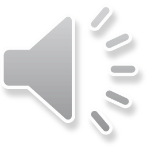 [Speaker Notes: Auf den folgenden zwei Seiten erhalten Sie Informationen zu dem Lenkungsverfahren, welches durchgeführt wird, wenn an einer Schule zu viele Erstwünsche vorliegen und die Plätze nicht ausreichen.
Zunächst wird anhand vorher festgelegter Kriterien eine vorrangige Aufnahme geprüft.  Informationen dazu erhalten Sie von der Grundschullehrkraft Ihres Kindes.
Unter Beteiligung der Elternvertretungen sowie unter Aufsicht des Staatlichen Schulamts findet anschließend ein schulbezogenes Losverfahren für die noch freien Plätze statt.
Bei Kindern, die nicht an der Erstwunschschule aufgenommen werden können, wird die Aufnahme an der Zweitwunschschule nach demselben Verfahren geprüft.
In seltenen Ausnahmefällen kommt der Drittwunsch zum Tragen.]
Staatliches Schulamt für den Landkreis Groß-Gerau
und den Main-Taunus-Kreis
Lenkungsverfahren (2/2)
In letzter Instanz würde danach eine Schulzuweisung gemäß gewünschtem Bildungsgang, freier Kapazitäten sowie Erreichbarkeit erfolgen. 

Hinsichtlich nachträglich frei werdender Plätze wird eine Nachrückerliste geführt.

Externe/private Träger sind nicht zur Aufnahme von bestimmten Schülerinnen und Schülern verpflichtet. Entsprechende Wünsche zählen dennoch im Verfahren.

Das Aufnahmeverfahren ist abgeschlossen, wenn Sie von der zukünftigen Schule Ihres Kindes das entsprechende Aufnahmeschreiben mit weiteren Informationen erhalten.
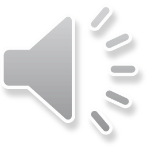 [Speaker Notes: In der Regel ist so die Aufnahme an einer der gewünschten Schulen möglich. Sollten Sie keine drei Wünsche angegeben haben, würde die Schulzuweisung gemäß dem gewünschten Bildungsgang an eine Schule mit freien Schulplätzen erfolgen.
Eine Nachrückerliste wird geführt für den Fall, dass nachträglich noch Plätze frei werden.
Private Schulträger oder Schulen in anderen Kreisen bzw. Schulträgerbezirken sind nicht verpflichtet, Ihr Kind aufzunehmen. Bitte bedenken Sie das bei der Schulwahl.
Der Termin zur Versendung der Aufnahmeschreiben wird zentral für alle weiterführenden Schulen in jedem Schuljahr neu festgelegt.]
Wege in der Sekundarstufe II nach dem Haupt-schulabschluss
Hochschule
Fachschule

(Fachhochschulreife mit Zusatzunterricht)
Fachhochschulreife
Fachoberschule 
1-jährig
Duale Ausbildung

Erwerb der Fachhochschulreife
Duale Ausbildung

2- (bis 3,5-)
jährige Ausbildung
Duale Ausbildung

Erwerb des Mittleren Abschlusses
Zweijährige Berufsfach-schule
Erwerb des Mittleren Abschlusses
Hauptschulabschluss
[Speaker Notes: Nach der Dualen Berufsausbildung kann eine Fachschule besucht werden, um sich zum Staatlich geprüften Techniker/… weiterzubilden.
Alternativ kann die einjährige Fachoberschule besucht werden, um die Fachhochschulreife zu erwerben.
Beide Abschlüsse ermöglichen den Zugang zu Hochschulen.]
Wege in der Sekundarstufe II nach dem Mittleren Abschluss
Hochschule
Allg. Hoch-schulreife
Fach-schule

(Fachhoch-schulreife mit Zusatz-unterricht)
Fachhochschulreife
Fachoberschule 
1-jährig
Gymnasiale Oberstufe

Berufliches Gymna-sium

3-jährig
Duale Aus-bildung
2-jährige höhere Berufs-fach-schule
Duale Aus-bildung
Duale Aus-bildung


(mit Zusatz-unterricht)
2-jährige höhere Berufs-fach-schule 

(mit Zusatz-unterricht)
Fach-ober-schule


2-jährig
Mittlerer Abschluss
[Speaker Notes: Die Duale Berufsausbildung dauert je nach Beruf zwischen 2 (z. B. Maschinen- und Anlagenführer) und 3,5 Jahren (z. B. Mechatroniker).
Die Fachhochschulreife kann direkt erworben werden, wenn während der Dualen Berufsausbildung Zusatzunterricht absolviert sowie eine Prüfung abgelegt wurde.
Sowohl mit einem Fachschulabschluss als auch mit einer Fachhochschulreife als auch der Allgemeinen Hochschulreife kann die Zugangsberechtigung zu Hochschulen erworben werden.]
Schulform Hauptschule
Die Klassenlehrerin oder der Klassenlehrer soll möglichst viele Wochenstunden und möglichst mehrere Schuljahre in der Klasse unterrichten.
Die Unterrichtskonzeption ist in besonderem Maße auf die individuelle Förderung der Schülerinnen und Schüler angelegt.
Bei geeigneten Unterrichtsthemen soll fachübergreifend unterrichtet werden.
Als Fremdsprache wird Englisch angeboten.
Am Ende der Jahrgangstufe 9 wird der Hauptschulabschluss oder bei entsprechenden Noten der qualifizierende Hauptschul-abschluss erteilt.
Die Hauptschule umfasst die Jahrgangsstufen 5 bis 9. Unter bestimmten Voraussetzungen kann auch ein zehntes Hauptschuljahr angeboten werden.
[Speaker Notes: Das 10. Hauptschuljahr dient dem Erreichen des Mittleren Abschlusses (Realschulabschluss). Grundlage des Unterrichts sind die Vorgaben für die Jahrgangsstufe 10 der Stundentafel für die Hauptschule und die Kerncurricula oder Lehrpläne für die Realschule. Das 10. Hauptschuljahr können Schüler besuchen, die am Ende der Jahrgangsstufe 9 den Hauptschulabschluss in Form des qualifizierenden Hauptschulabschlusses erworben haben.
Zum Erreichen des Hauptschulabschlusses nehmen Schülerinnen und Schüler in der Jahrgangsstufe 9 an einem Abschlussverfahren teil. Es besteht aus zwei Teilen: den zentralen Abschlussarbeiten in den Fächern Deutsch, Mathematik und gegebenenfalls der ersten Fremdsprache sowie aus einer Projektprüfung. Entscheidend für die Abschlussvergabe am Ende der Jahrgangsstufe 9 ist nicht alleine das Abschneiden in den Prüfungen; besonderes Gewicht wird vielmehr auf die Leistungen gelegt, die im Unterricht aller Fächer erbracht wurden.
Zum Erreichen des qualifizierenden Hauptschulabschlusses ist die zusätzliche Teilnahme an den Zentralen Abschlussarbeiten im Fach Englisch und eine Gesamtleistung von mindestens 3,0 einschließlich der Fachnote Englisch erforderlich.]
Schulform Realschule
Die erste Fremdsprache ist verbindlich und versetzungsrelevant. 
In der Regel wird Englisch als erste Fremdsprache angeboten. 
Zweite Fremdsprache ist in der Regel Französisch.
Weitere Fremdsprachen können im Rahmen der Stundentafel zugelassen werden, wenn die Voraussetzungen dafür an der Schule gegeben sind.
Bei entsprechenden Leistungen ist nach der Sekundarstufe I ein direkter Wechsel in den gymnasialen Bildungsgang (gymnasiale Oberstufe oder Berufliches Gymnasium) möglich.
[Speaker Notes: Ein direkter Wechsel in die gymnasiale Oberstufe ist unter folgenden Voraussetzungen möglich:

Wenn der qualifizierende Realschulabschluss zuerkannt wird (d.h. die aus den Endnoten (§ 61 Abs. 2 und 3) Hessisches Schulgesetz) berechnete Durchschnittsnote in den Fächern Deutsch, Mathematik und erste Fremdsprache sowie in den übrigen Fächern gleichfalls jeweils besser als befriedigend (< 3,0) ist) und
die Lernentwicklung, der Leistungsstand und die Arbeitshaltung der Schülerin oder des Schülers eine erfolgreiche Teilnahme am Unterricht in der gymnasialen Oberstufe oder dem beruflichen Gymnasium erwarten lässt.

Die Gesamtleistung errechnet sich aus dem Durchschnitt der Endnoten aller in der Abschlussklasse unterrichteten Fächer und Lernbereiche einschließlich der Kurse des Wahlpflichtunterrichts, wobei die Prüfungsfächer zweifach gewichtet werden.]